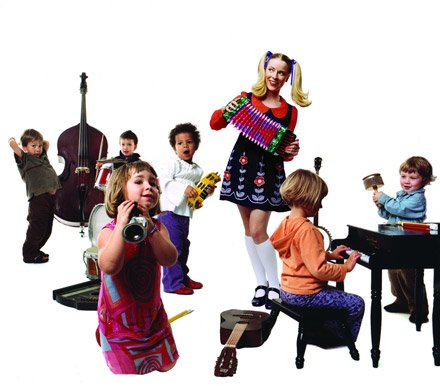 «La música vibra en el alma y eleva al hombre a vidas mejores.» 
(Elbert Hubbard)
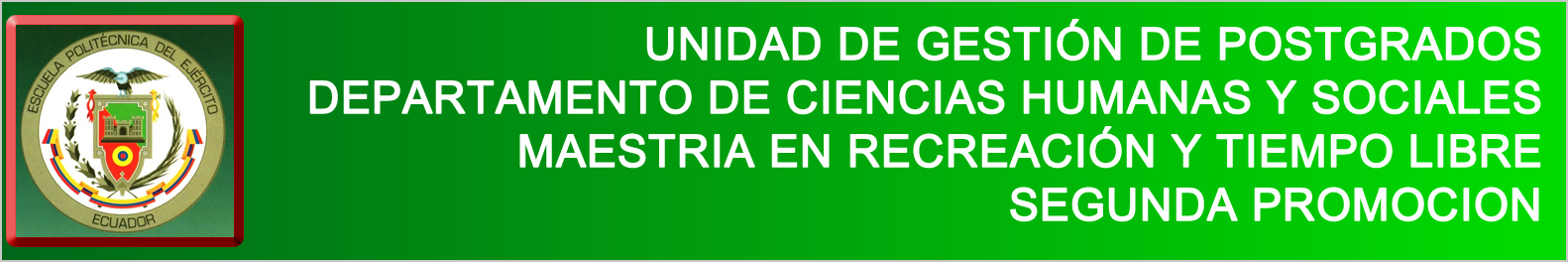 TRABAJO DE INVESTIGACIÓNTEMA“ANÁLISIS DE LAS ACTIVIDADES RECREATIVAS MUSICALES APLICADAS POR LOS DOCENTES A LOS NIÑOS DE PRIMERO A SÉPTIMO AÑOS DE EDUCACIÓN BÁSICA DE LA PARROQUIA DE SANGOLQUÍ.” AUTORMILTON DAVID ARIAS TOSCANO DIRECTORAMSC. ANITA TACURI2012
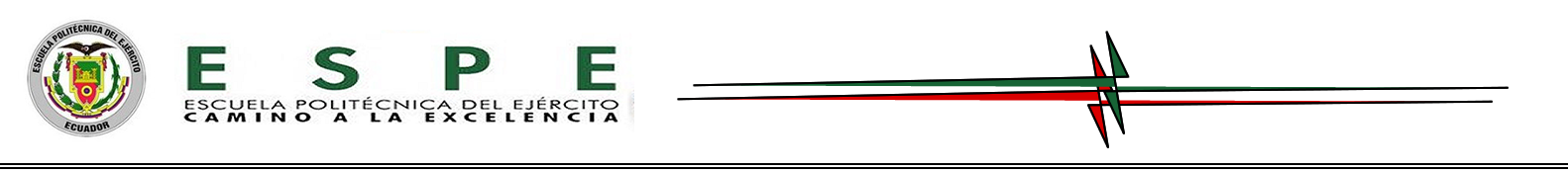 CAPÍTULO I
EL PROBLEMA
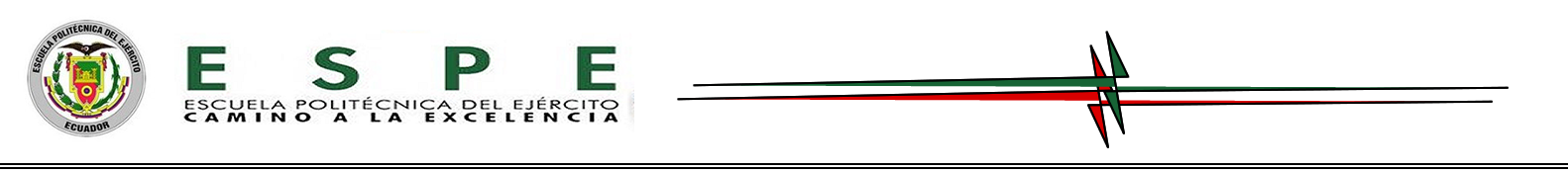 PLANTEAMIENTO DEL PROBLEMA
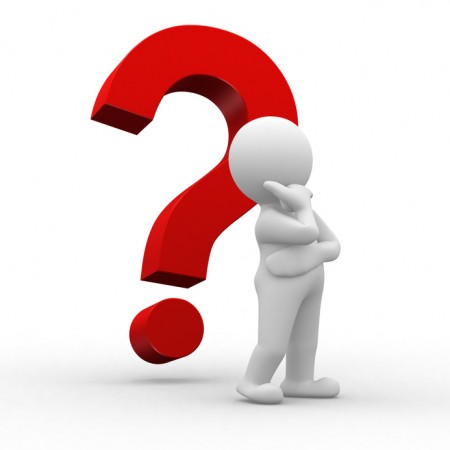 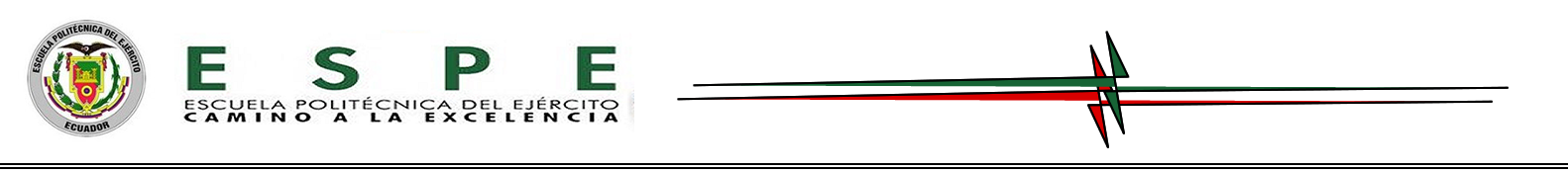 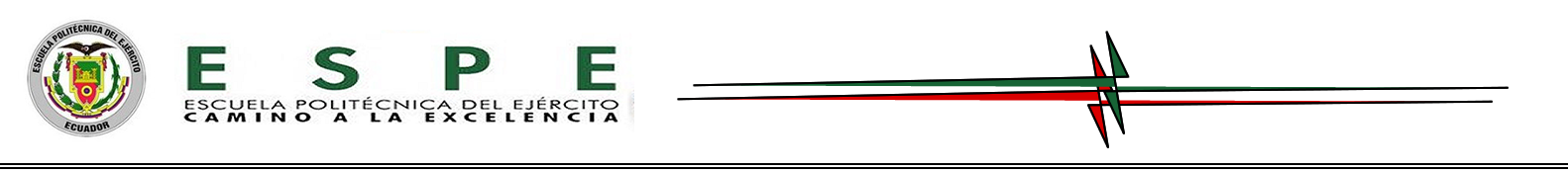 Analizar las actividades recreativas musicales que ejecutan los docentes con los estudiantes de primero a séptimo año de Educación Básica de las escuelas de la parroquia de Sangolquí.
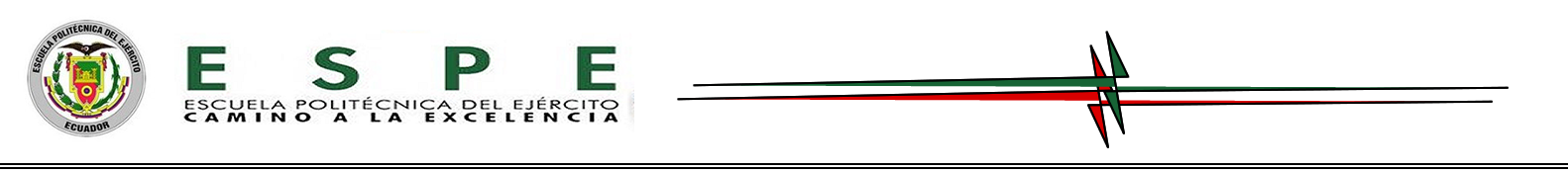 1. Identificar las actividades que realizan los profesores como recreación musical,  con los estudiantes de primero a séptimo año de educación básica de las escuelas de Sangolquí. 

2. Caracterizar los espacios en los cuales se realizan actividades recreativas musicales.
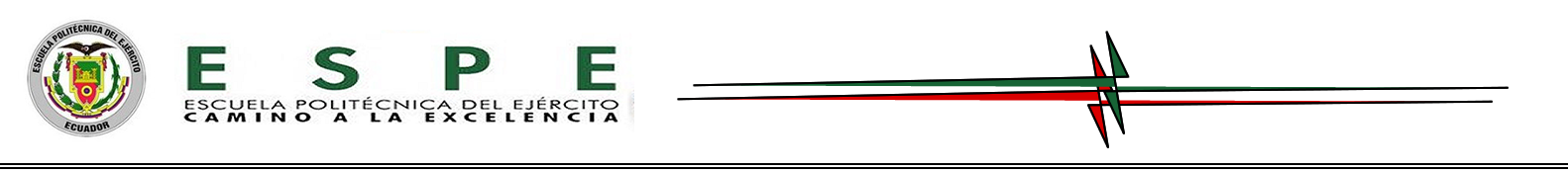 3. Identificar  los  recursos e implementos que utilizan los profesores  de las escuelas de Sangolquí en las actividades recreativas musicales. 

4. Diseñar como propuesta alternativa un manual  de actividades recreativas musicales para la escuela básica.
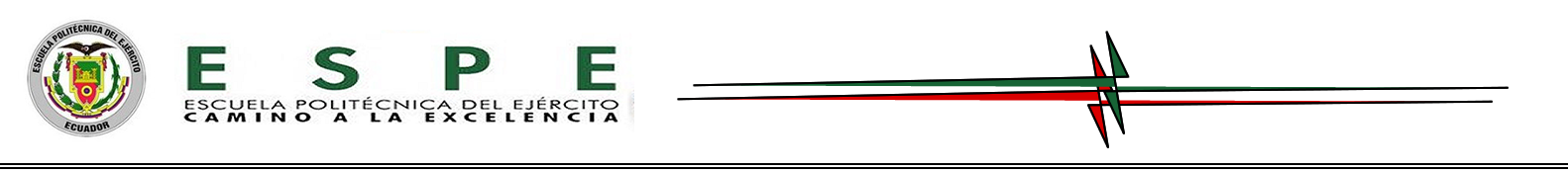 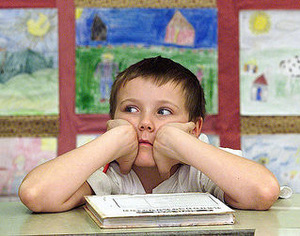 Las labores escolares diarias pueden ocasionar algunos estados emocionales como son: agotamiento, aburrimiento, entre otras, y como consecuencia  desinterés por aprender y por enseñar.
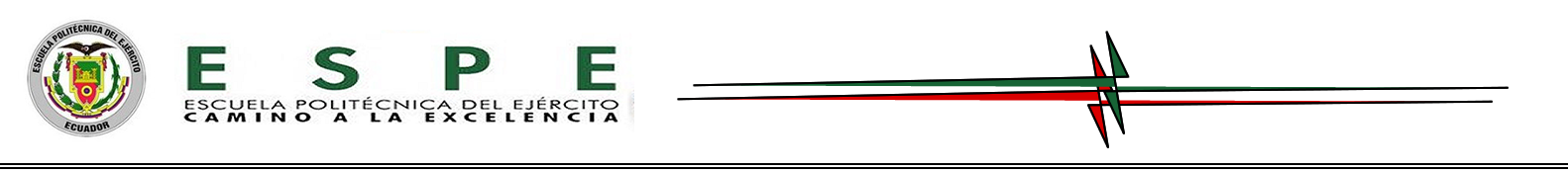 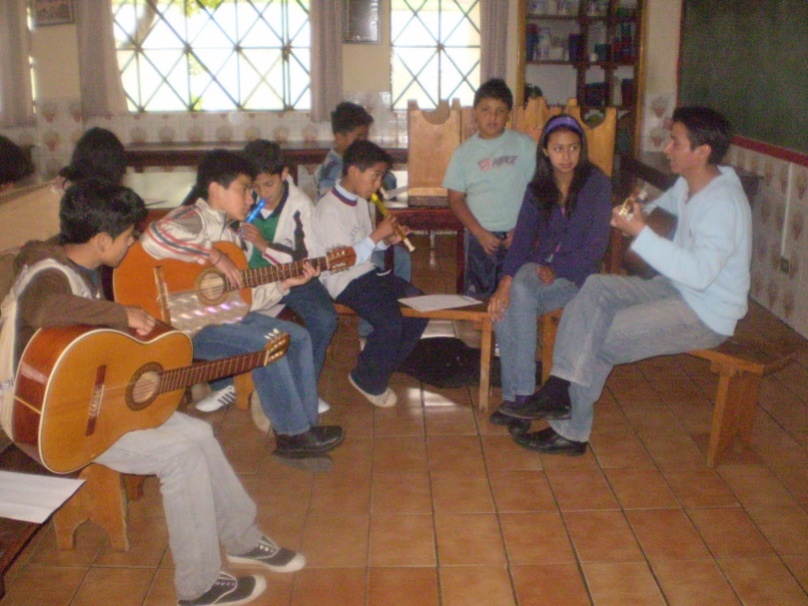 La investigación considera que la recreación musical en la escuela, procura el descanso, diversión y desarrollo a los niños y niñas estudiantes.
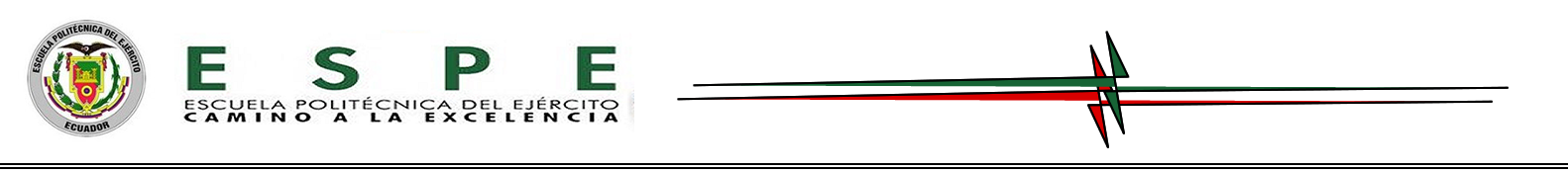 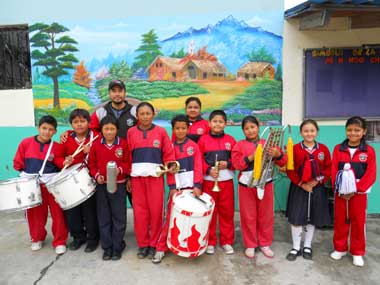 Los resultados de la  investigación, impulsará  la práctica de la recreación musical en escuelas de educación básica, permitiendo cumplir con el derecho de los niños y niñas a la educación integral.
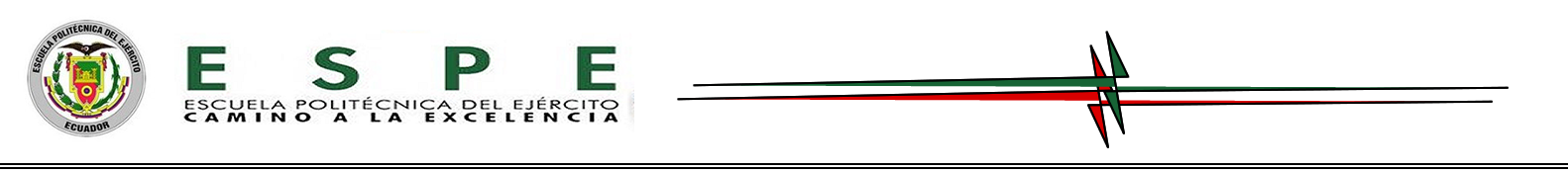 CAPÍTULO II
MARCO TEÓRICO
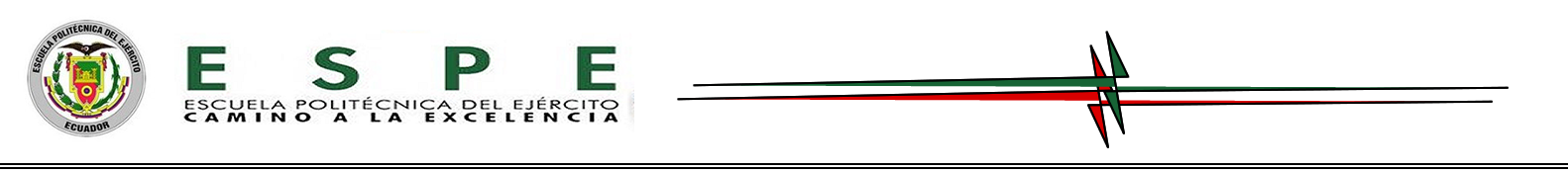 LA RECREACIÓN								 
Definición 									
Características de la Recreación

Funciones de la Recreación						
Beneficios de la Recreación						
Expresiones de la Recreación
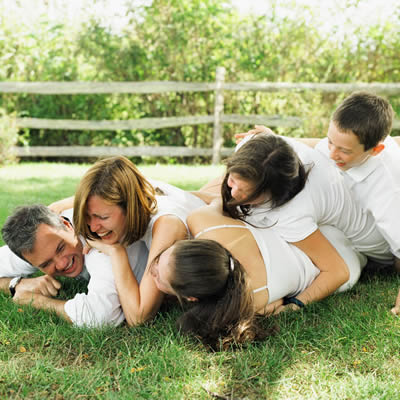 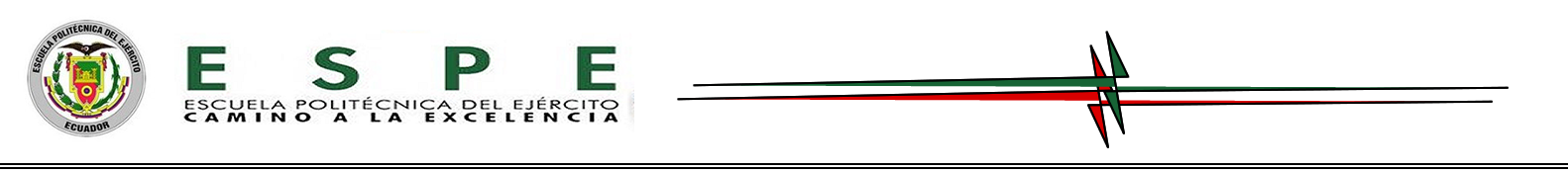 LA MÚSICA 									
Definición como arte, ciencia y lenguaje.
La música como expresión de la recreación							
LA RECREACIÓN MUSICAL						
La recreación musical en la escuela			
Beneficios de la recreación musical en la escuela 
Actividades recreativas musicales
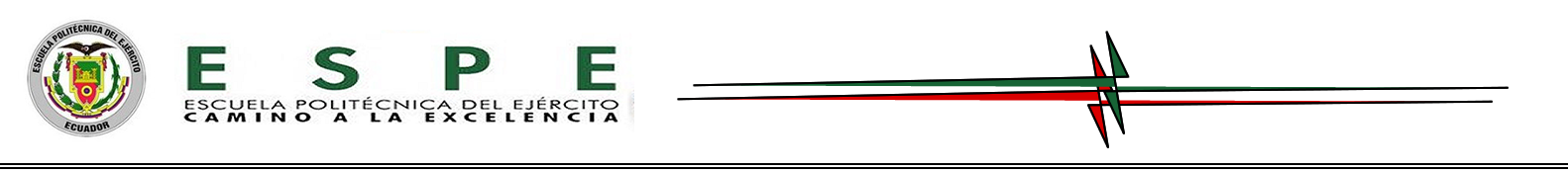 CAPÍTULO III
METODOLOGÍA
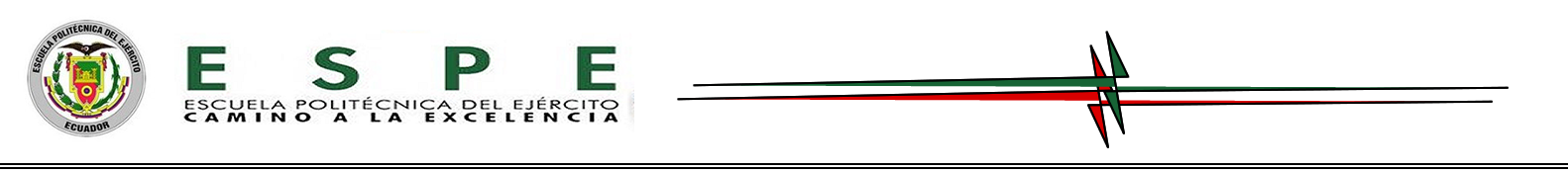 TIPO DE INVESTIGACIÓN
DESCRIPTIVA: La investigación se circunscribe a un estudio descriptivo, la recolección de datos sobre la base de una teoría ha permitido analizar las actividades recreativas musicales que aplican los docentes, los resultados se exponen de manera sistemática y se interpretan objetivamente.
DE CAMPO: La investigación se desarrolló en las escuelas seleccionadas,  se mantuvo  una relación directa con las fuentes de información tanto a nivel general como individual. Se aplicó la observación directa, encuestas a profesores y entrevistas a directivos.
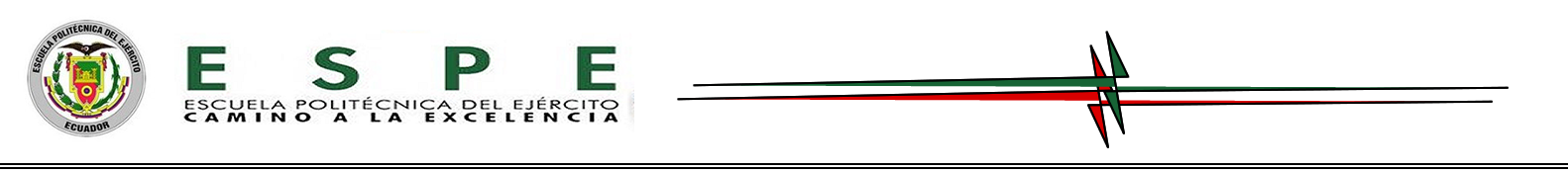 TÉCNICAS E INSTRUMENTOS DE INVESTIGACIÓN
SUJETO DE INVESTIGACIÓN
TÉCNICA
INSTRUMENTO
ENCUESTA
CUESTIONARIO
PROFESORES
ENTREVISTA
GUIÓN DE PREGUNTAS
DIRECTIVOS
OBSERVACIÓN DIRECTA
GUÍA DE OBSERVACIÓN
PROFESORES  Y ESTUDIANTES
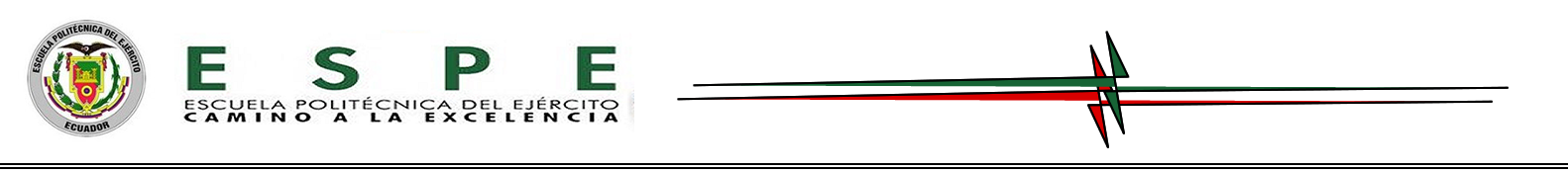 PROCESO
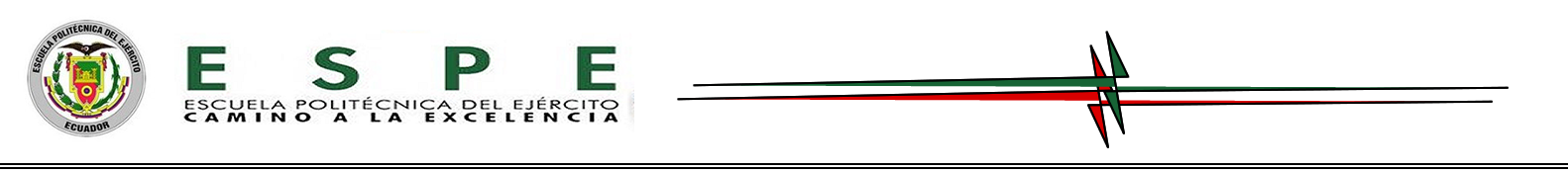 CAPÍTULO IV
ANÁLISIS DE RESULTADOS
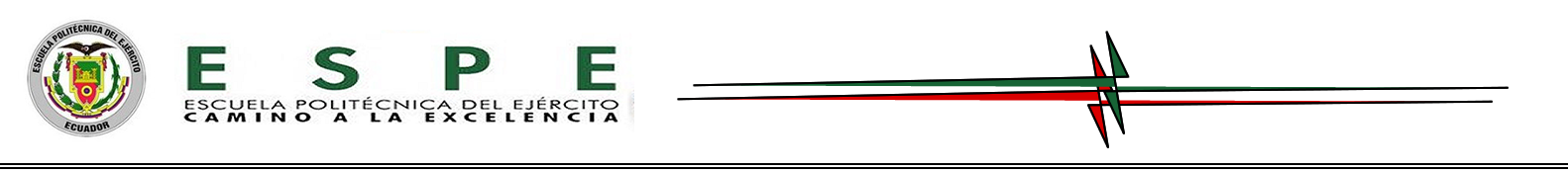 ACTIVIDADES RECREATIVAS MUSICALES
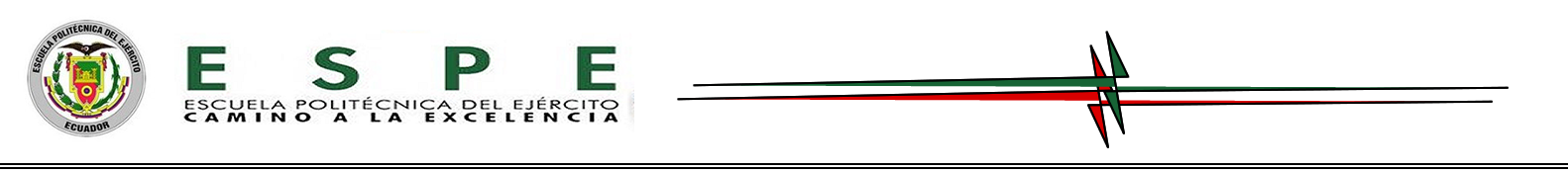 RECREACIÓN MUSICAL POR GRUPOS
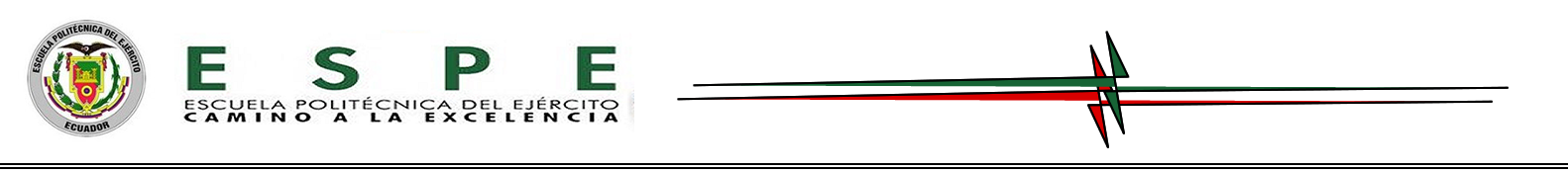 Géneros musicales utilizados en la  recreación escolares
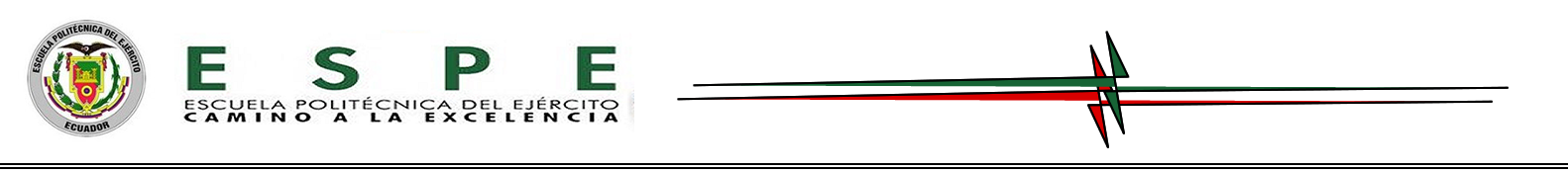 Recursos empleados en la recreación musical
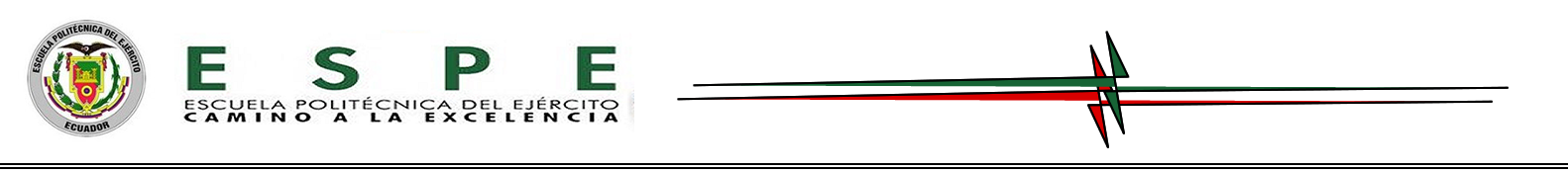 Espacios utilizados para realizar recreación musical
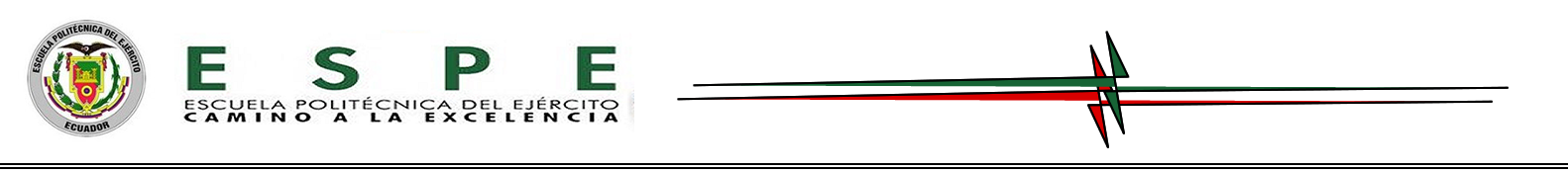 CAPÍTULO V
CONCLUSIONES Y RECOMENDACIONES
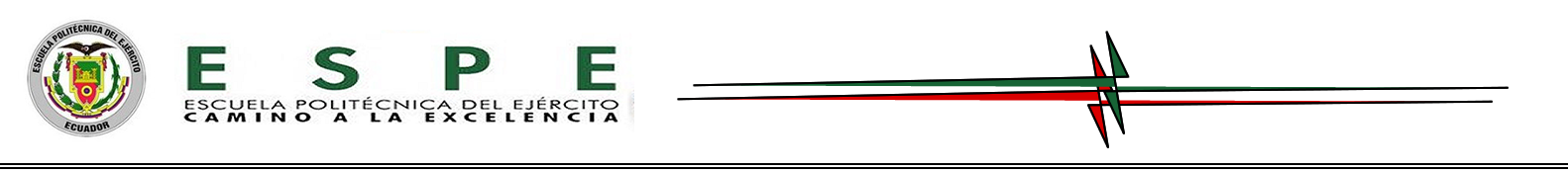 1. Los docentes  de las escuelas fiscales de educación básica de la parroquia de Sangolquí realizan diversas actividades musicales sin embargo una gran parte de estas no cumplen una función recreativa si no más bien curricular. Como actividades recreativas musicales de uso frecuentes tenemos el canto, las rondas, la danza y el baile.
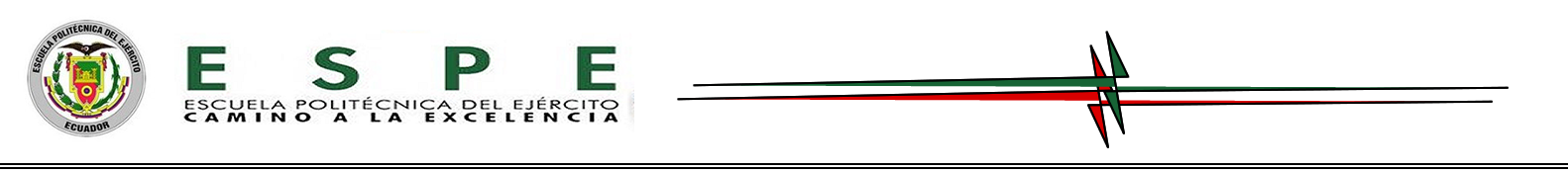 2. Los docentes presentan un bajo nivel de conocimientos acerca de la recreación musical. Constituyéndose en una de las causas que no permiten que se apliquen importantes actividades recreativas musicales como: 
Formación de bandas rítmicas 
Asistencia a  conciertos didácticos 
Juegos y  dinámicas musicales
Musicalización de cuentos y dramatización de canciones
Construcción de instrumentos musicales
3.Para aplicar actividades recreativas musicales, los docentes   seleccionan diversos géneros considerados “de moda”, cuyo contenido, no siempre es el más apropiado para el contexto infantil.
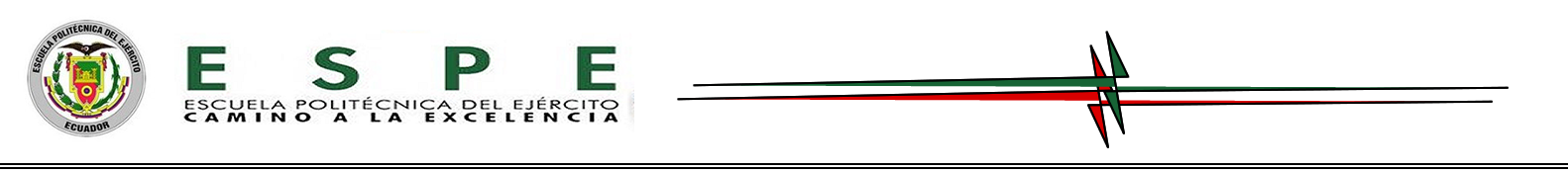 4. La actividades musicales que se realizan en programas  especiales  como son La Navidad, Día de la Madre, Día del Niño y la Familia, no siempre cumplen un fin recreativo de solaz esparcimiento, en muchos casos generan en los niños stress, angustia y pánico escénico, por cuanto los estudiantes deben participar  en forma obligatoria,  cumpliendo  fatigosas rutinas de repasos y ensayos para realizar el montaje de diversos actos musicales y presentarlos  ante sus compañeros, familiares, profesores y público en general.
4. La actividades musicales que se realizan en programas  especiales  como son La Navidad, Día de la Madre, Día del Niño y la Familia, no siempre cumplen un fin recreativo de solaz esparcimiento, en muchos casos generan en los niños stress, angustia y pánico escénico, por cuanto los estudiantes deben participar  en forma obligatoria,  cumpliendo  fatigosas rutinas de repasos y ensayos para realizar el montaje de diversos actos musicales y presentarlos  ante sus compañeros, familiares, profesores y público en general.
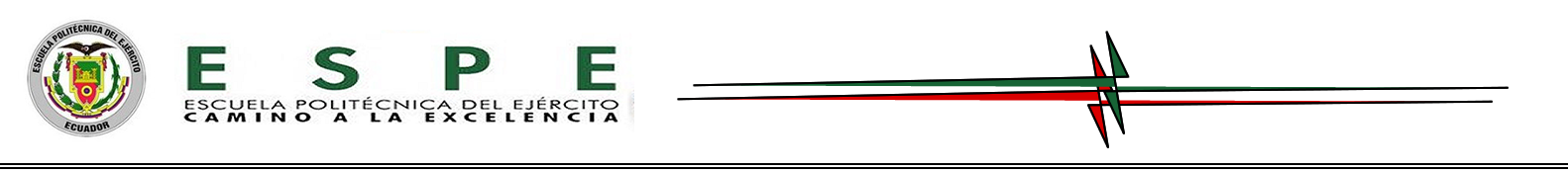 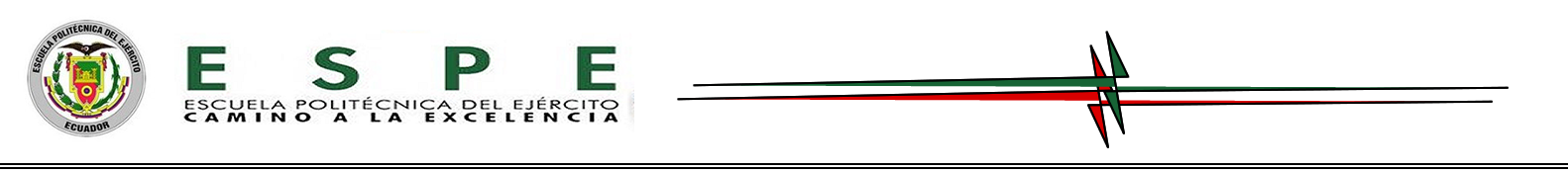 CAPÍTULO VI
LA PROPUESTA
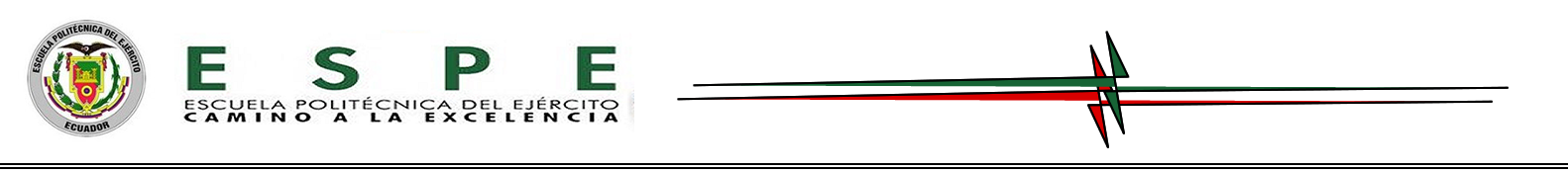 “MANUAL DE ACTIVIDADES RECREATIVAS MUSICALES PARA NIÑOS DE LA ESCUELA BÁSICA”
JUSTIFICACIÓN E IMPORTANCIA
LOS NIÑOS  DE LAS ESCUELAS DE BÁSICA DE SANGOLQUÍ TIENEN DERECHO A DISFRUTAR DE LOS BENEFICIOS QUE PROPORCIONA UNA ADECUADA RECREACIÓN MUSICAL, A TRAVÉS DE LA REALIZACIÓN DE  NUEVAS Y ENRIQUECEDORAS ACTIVIDADES RECREATIVAS MUSICALES.
ESTE MANUAL SERVIRÁ A LOS PROFESORES COMO UN MEDIO PARA MEJORAR SUS COMPETENCIAS PROFESIONALES DOCENTES E INCREMENTAR EL NIVEL DE CONOCIMIENTOS EN ESTA ÁREA DE LA RECREACIÓN. ESTE ES UN RECURSO BIBLIOGRÁFICO  PIONERO A NIVEL NACIONAL Y CON PROYECCIÓN INTERNACIONAL EN EL ÁREA DE LA RECREACIÓN MUSICAL INFANTIL
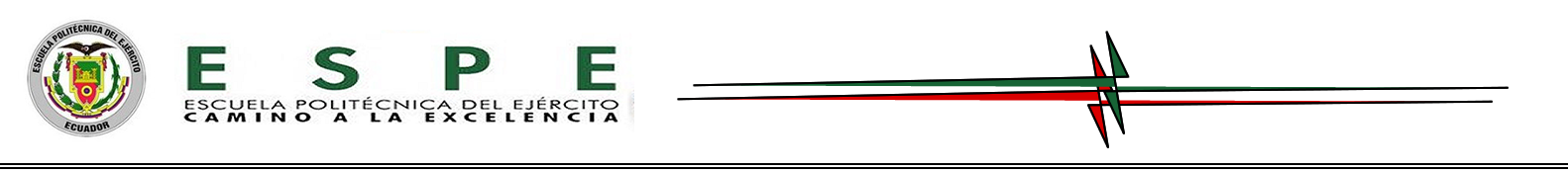 OBJETIVO
Capacitar a los docentes en la aplicación de la Propuesta  “Manual de  Técnicas de Recreación Musical” el mismo que contiene entre otros aspectos  un cancionero inédito,  diverso y adecuado para la población infantil que pertenece a la Educación Básica. Diseñado y elaborado por el maestrante
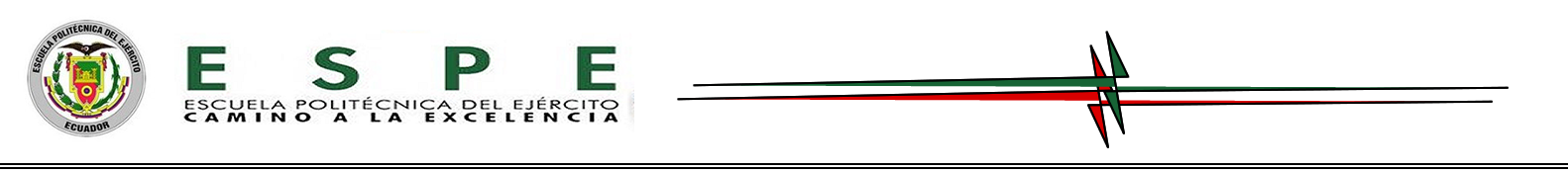 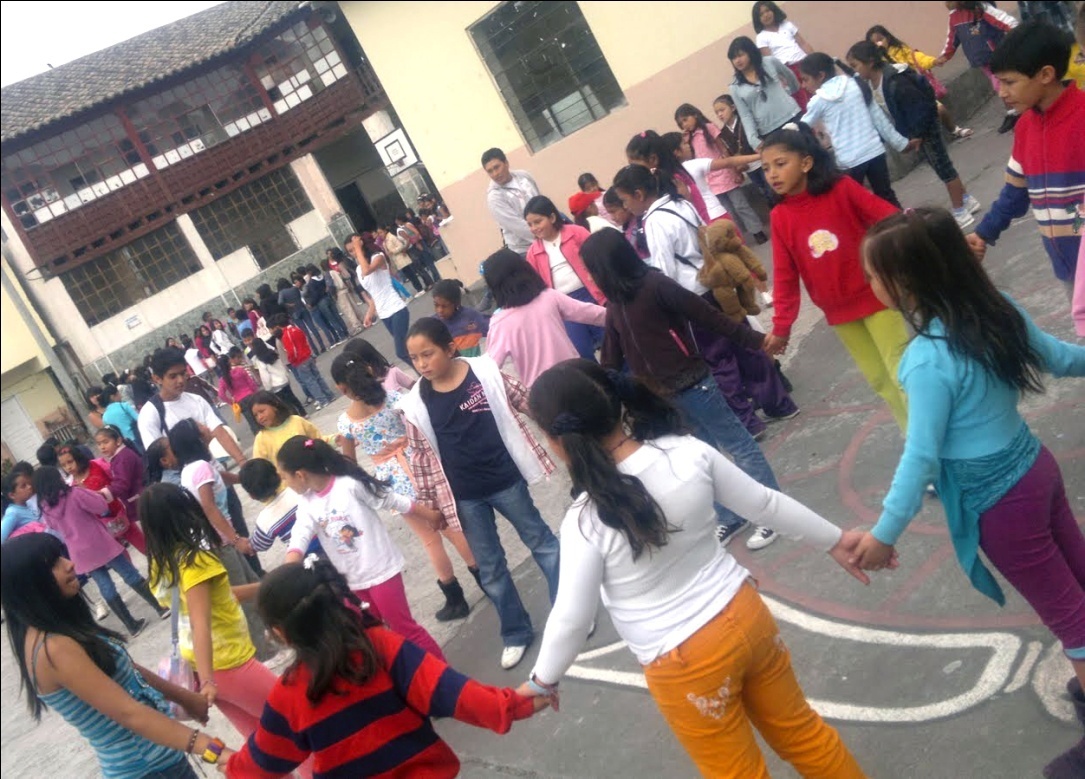 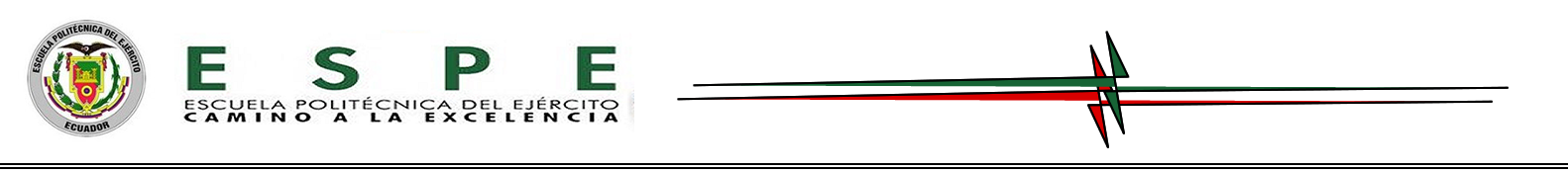 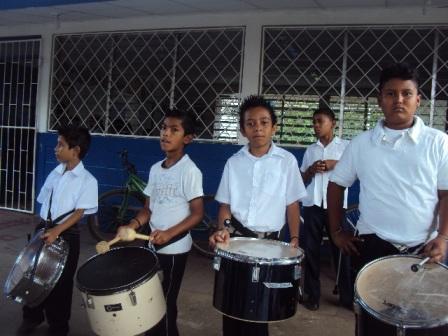 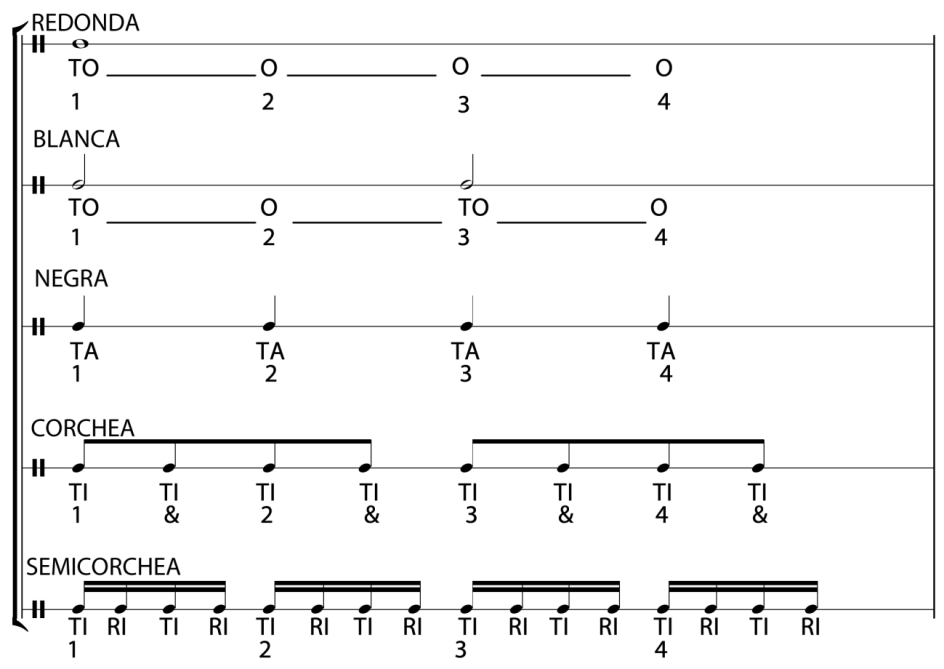 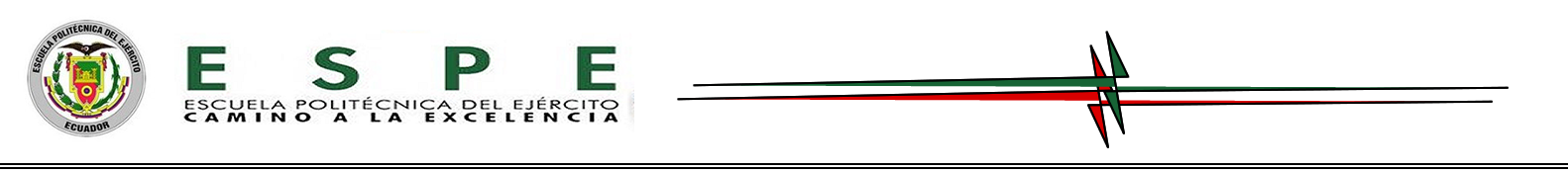 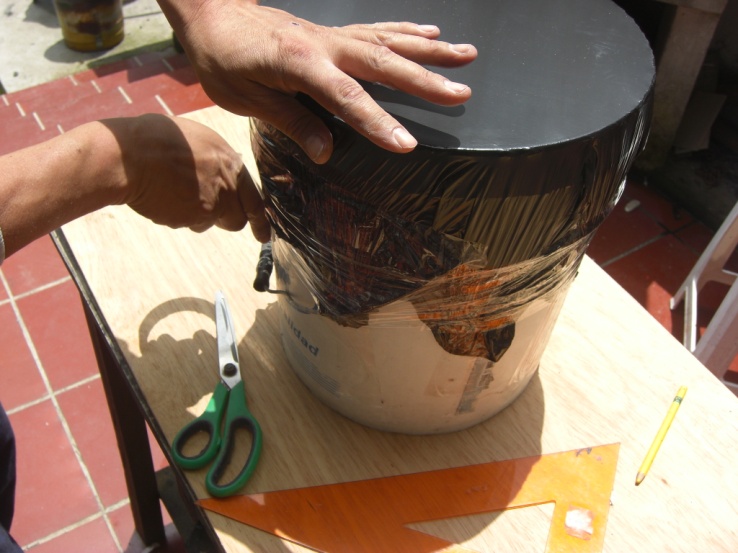 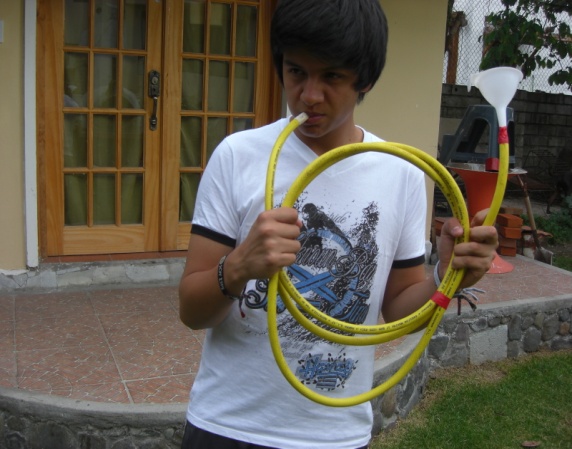 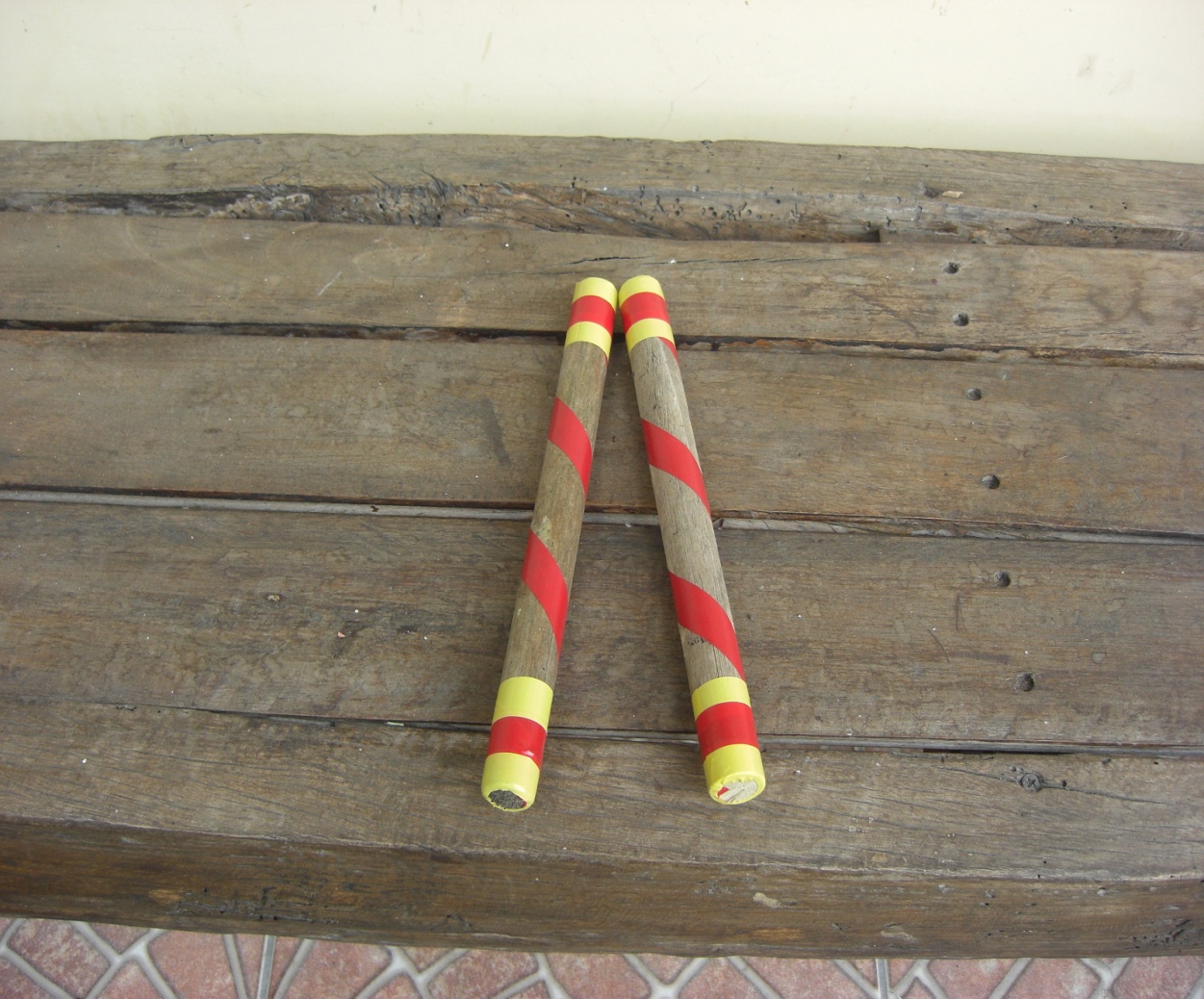 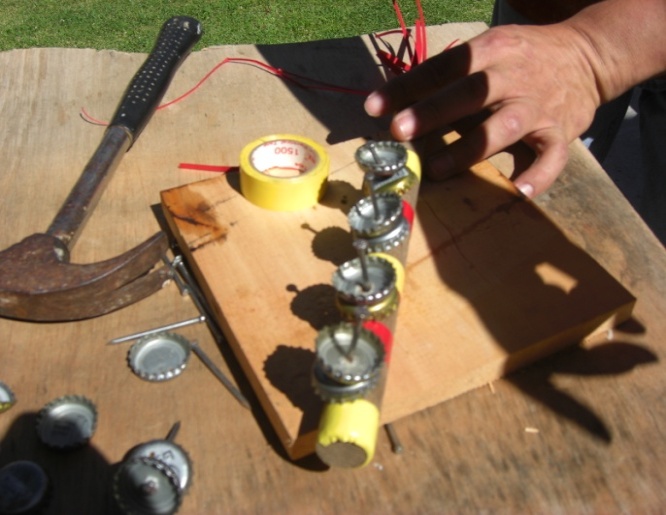 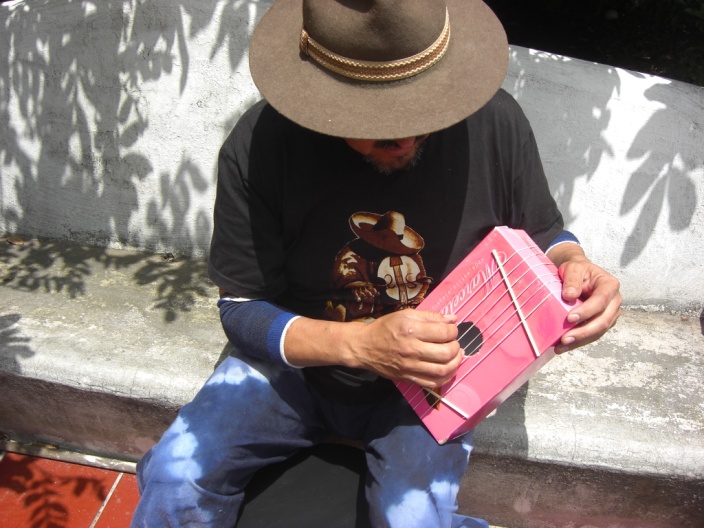 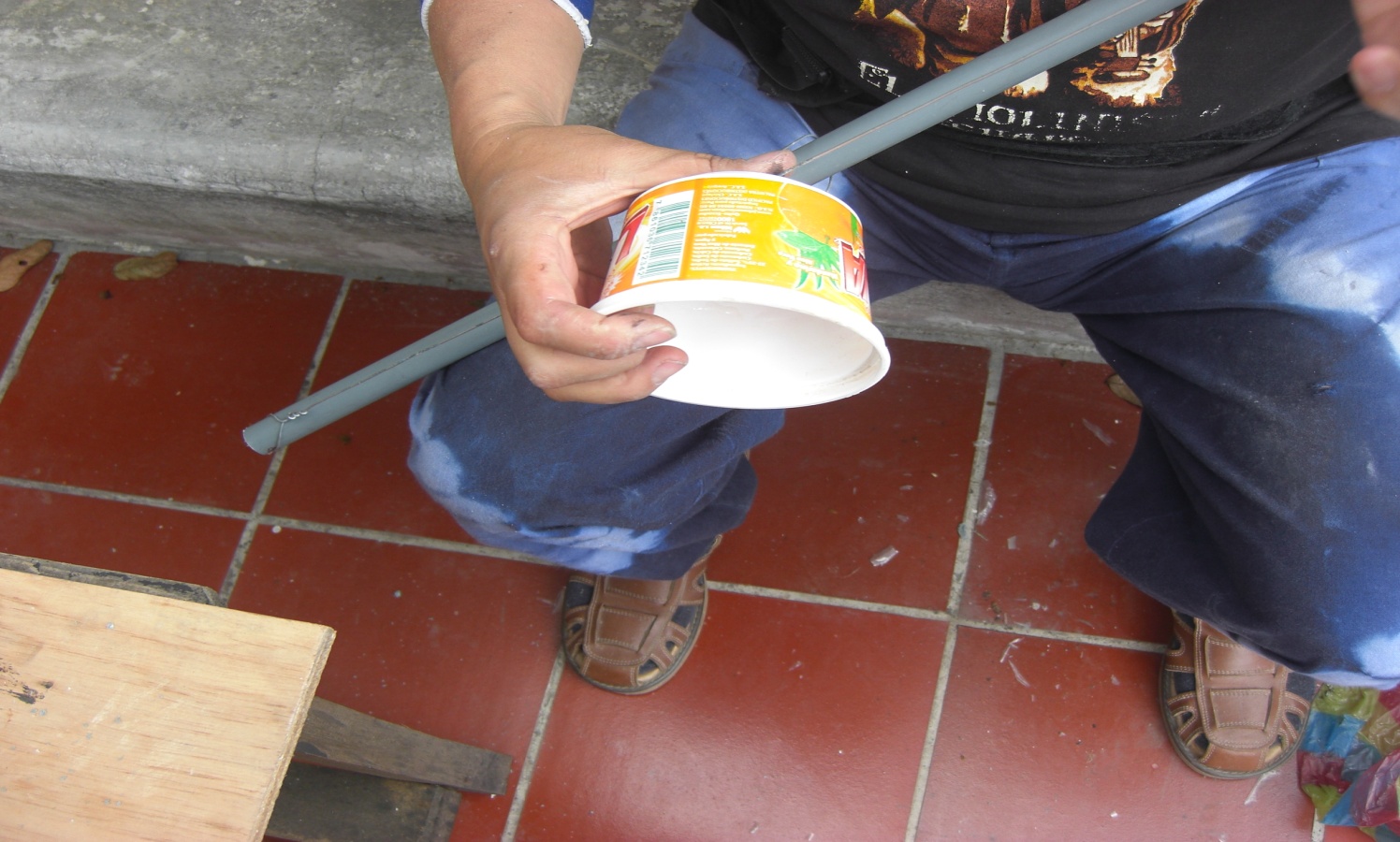 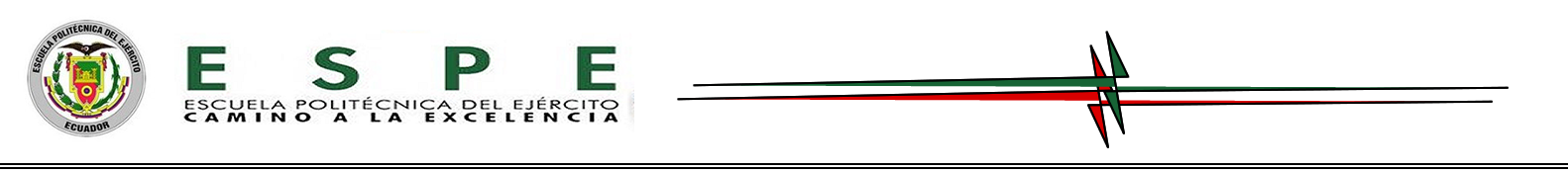 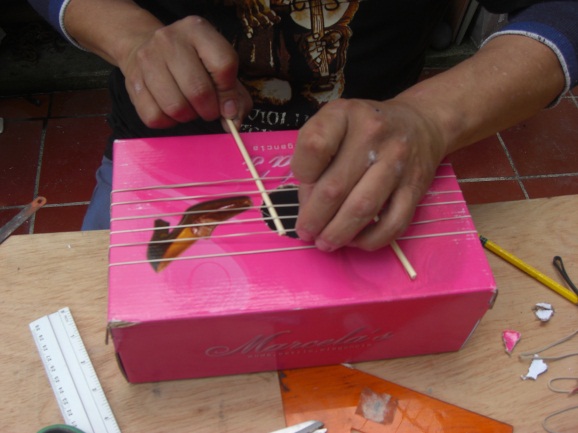 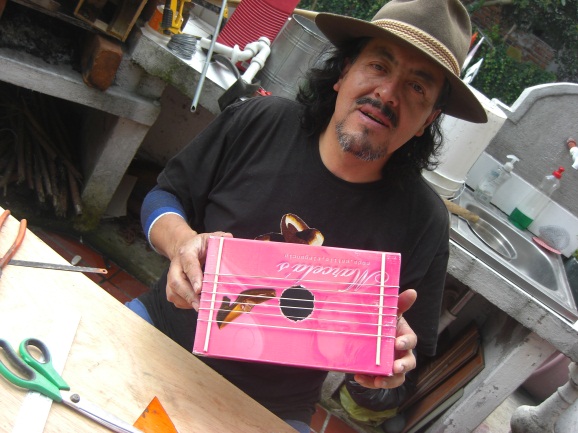 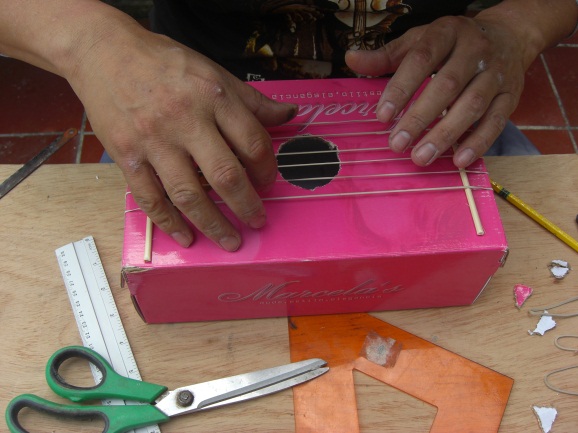 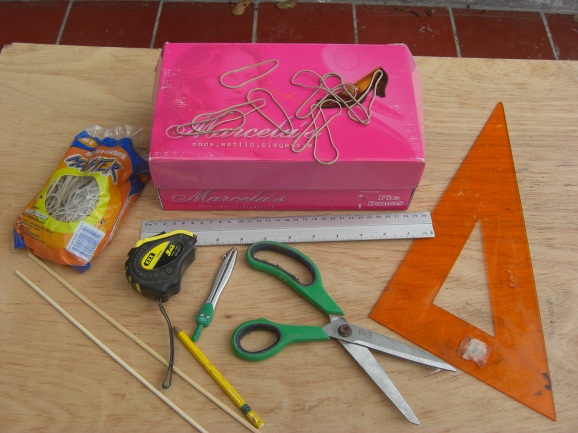 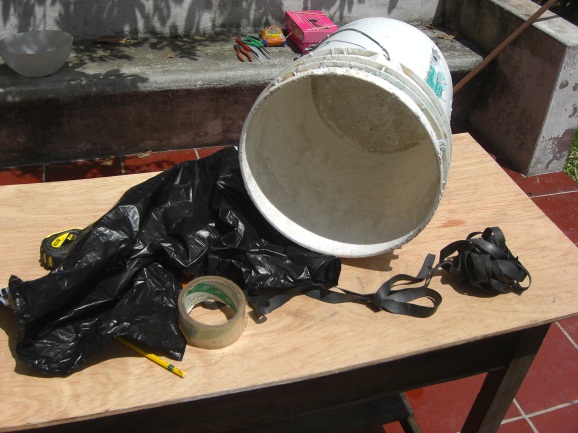 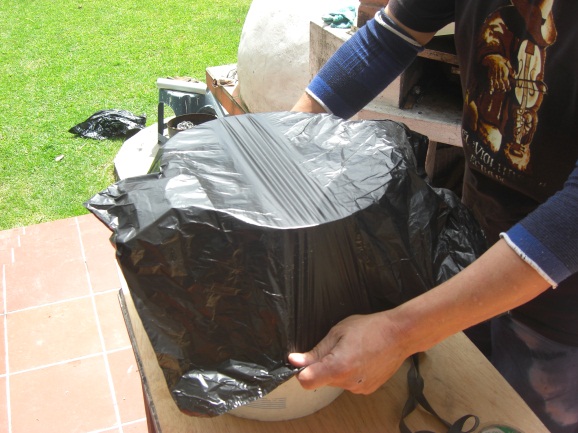 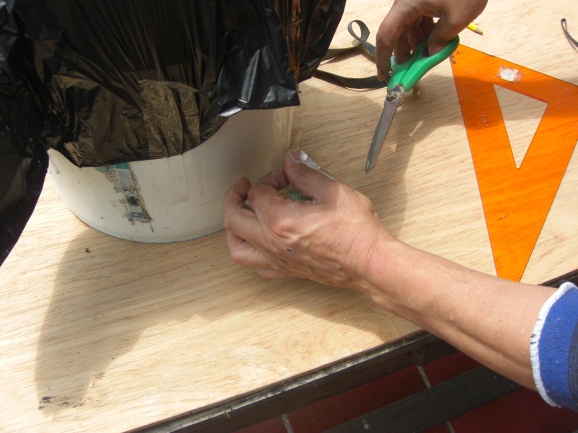 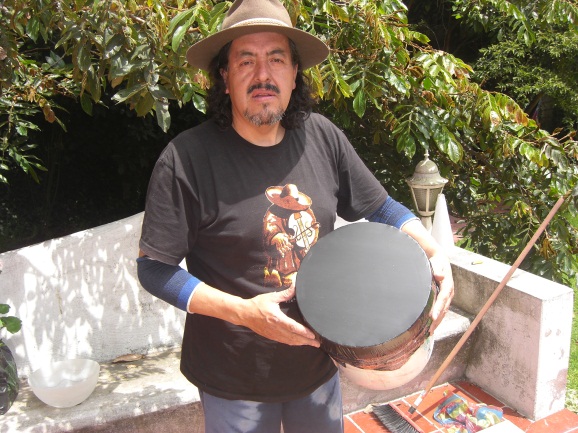 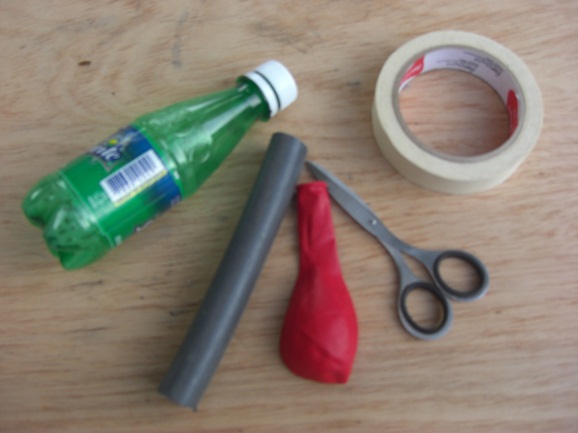 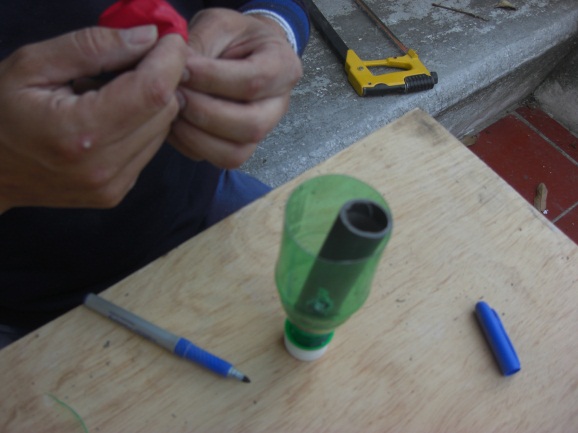 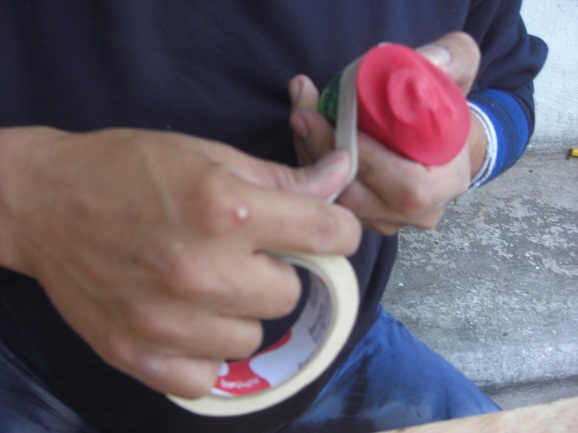 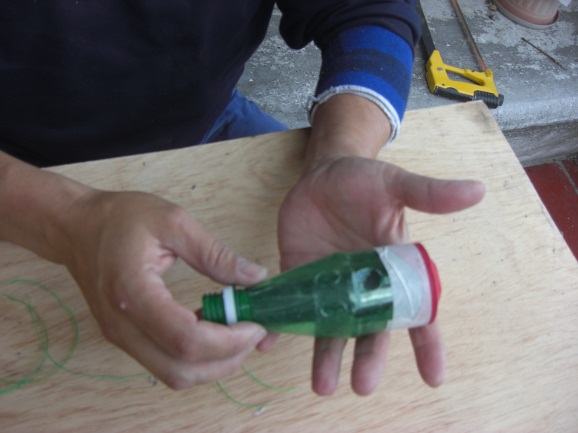 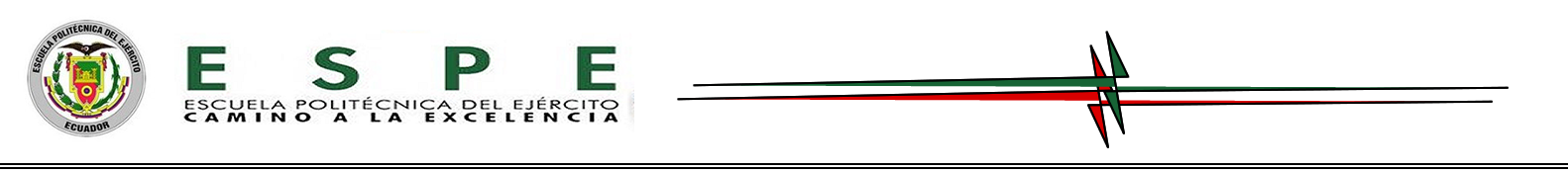 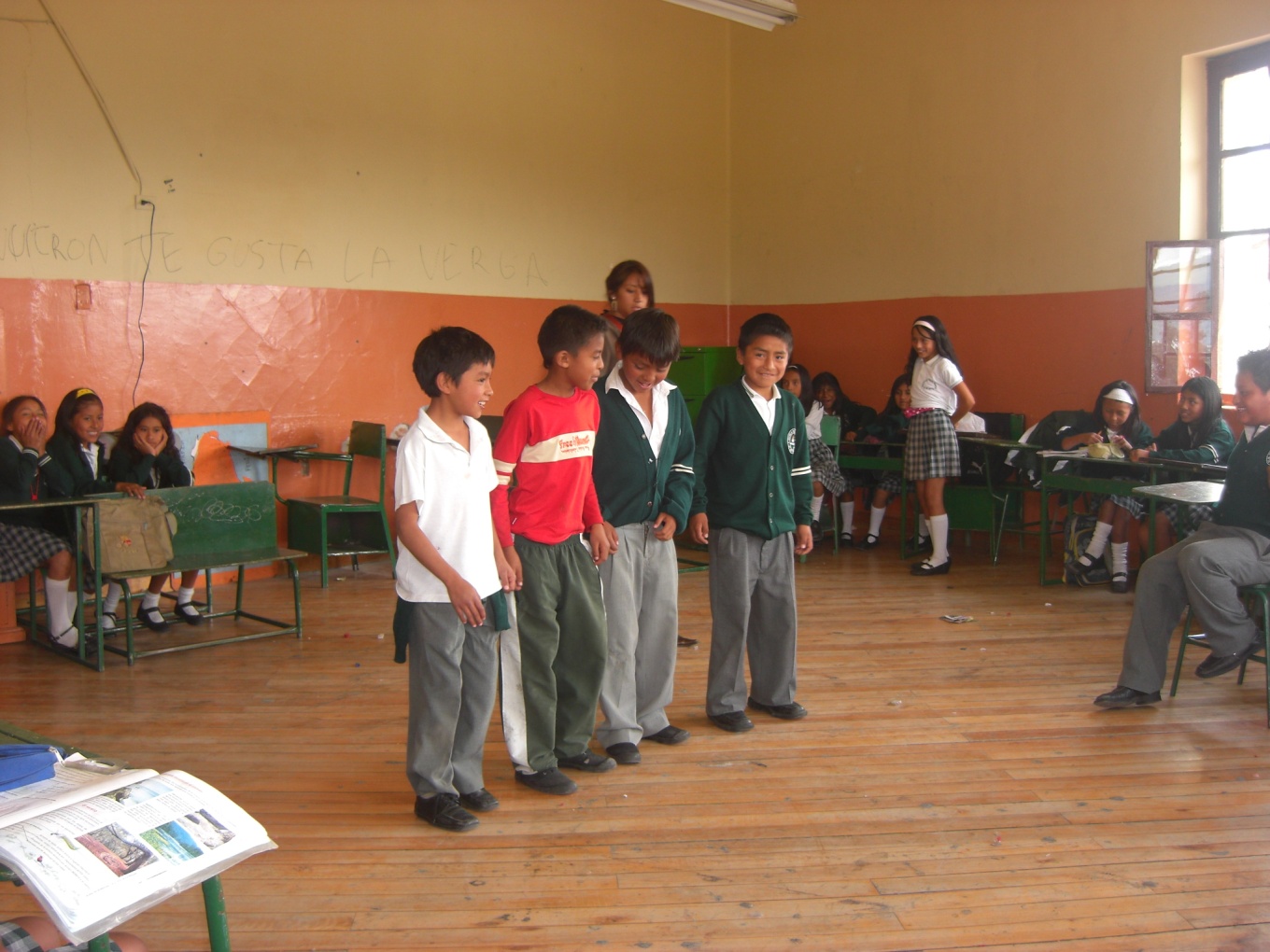 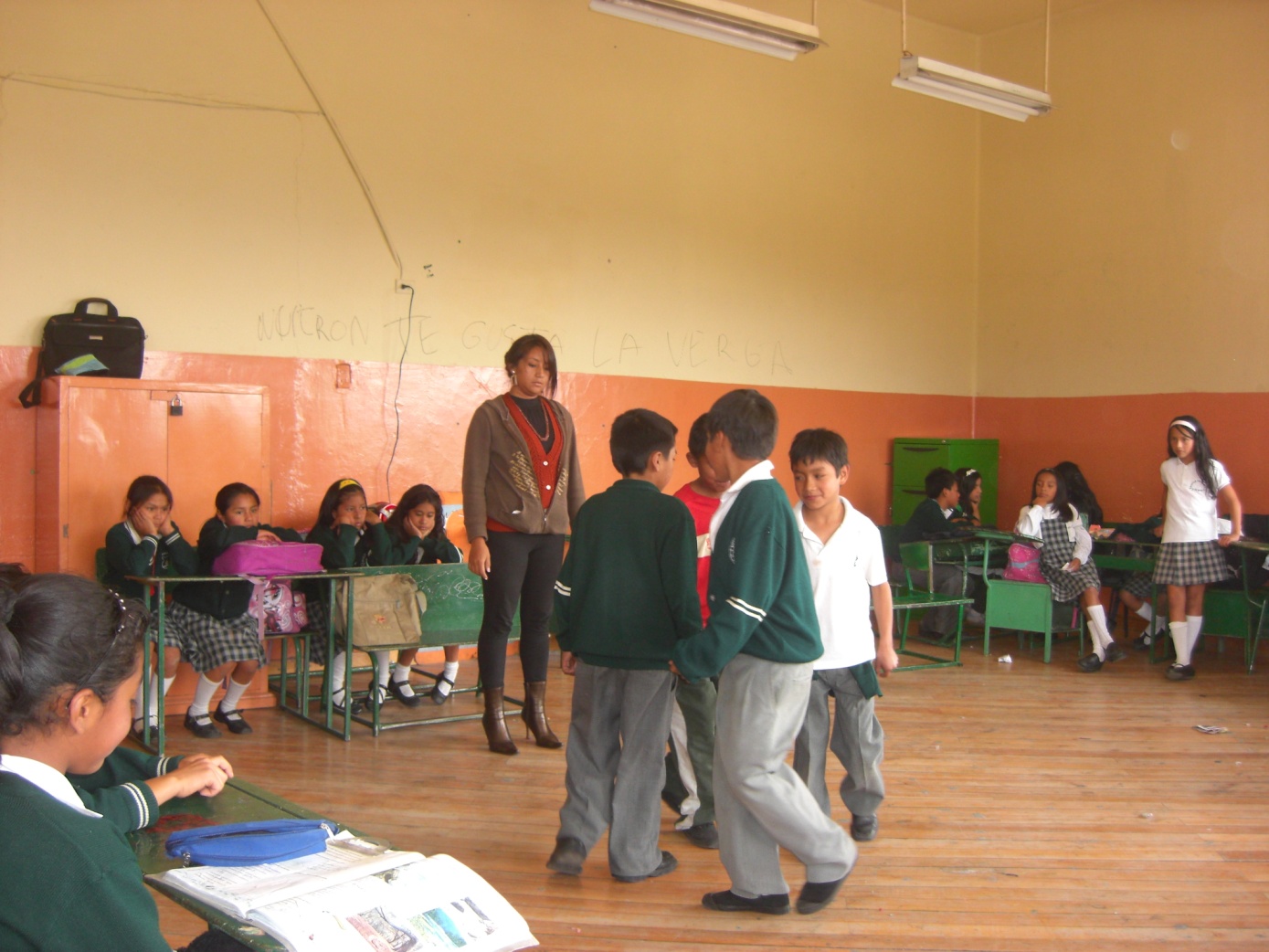 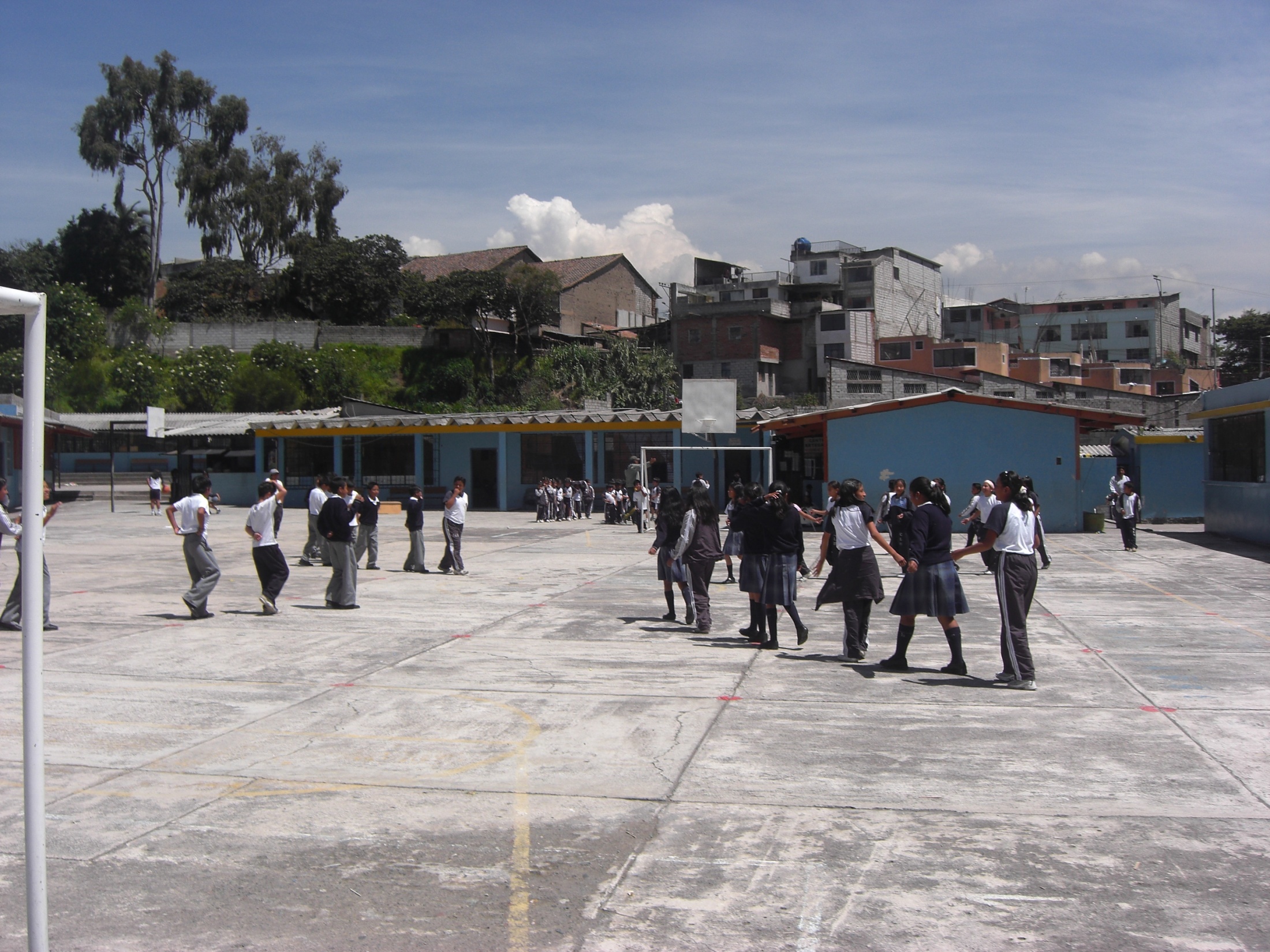 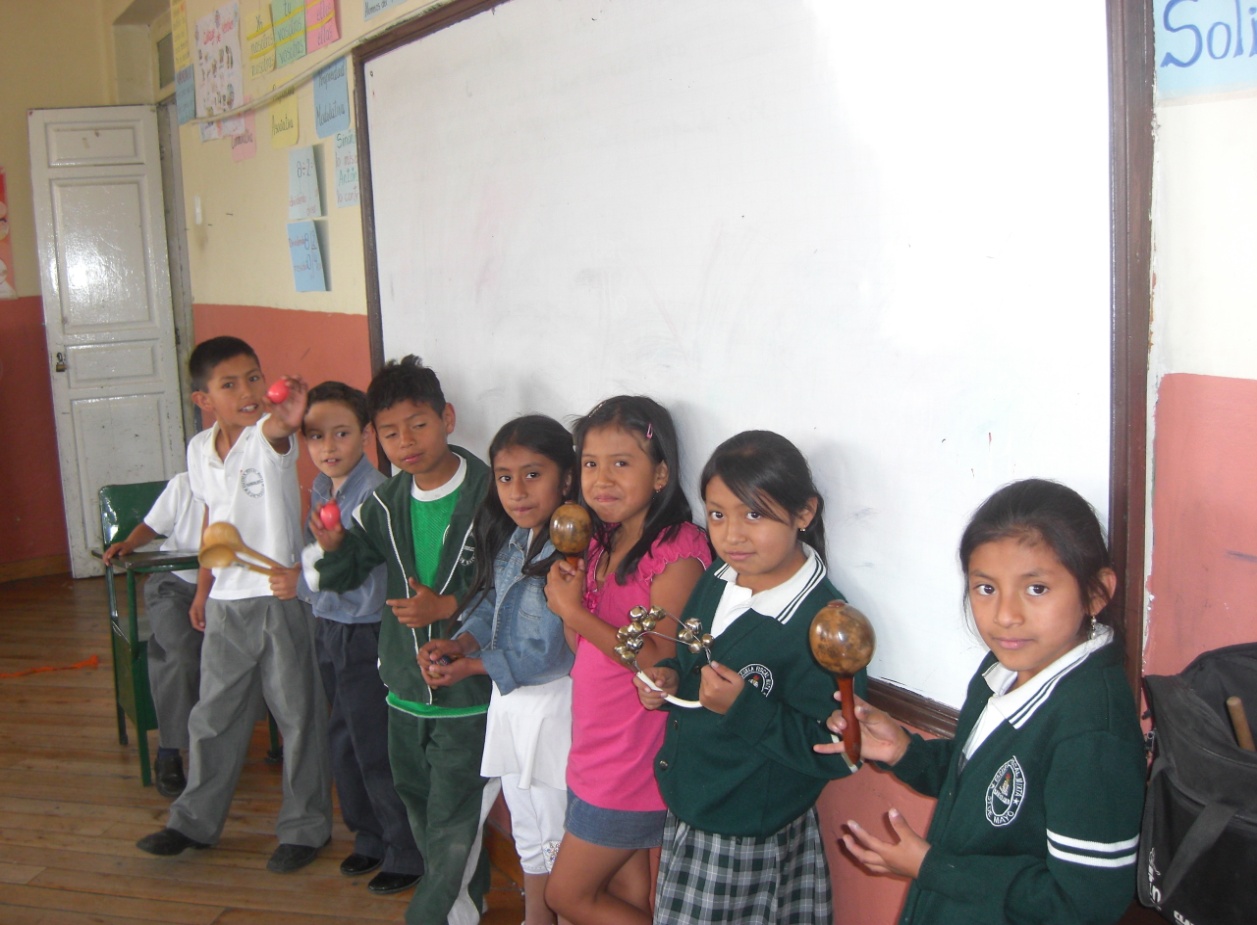 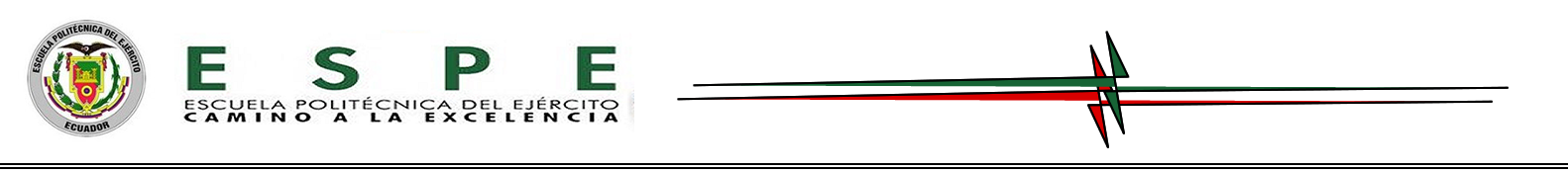 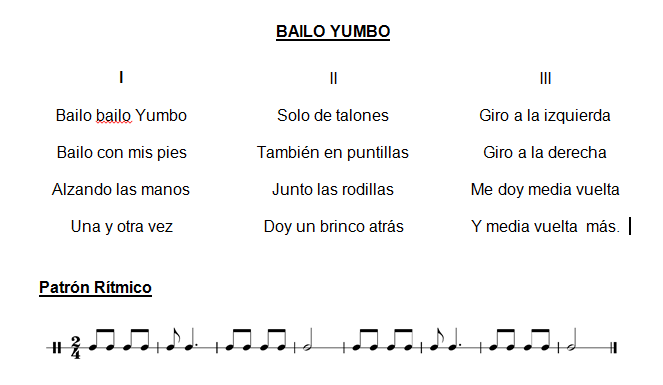 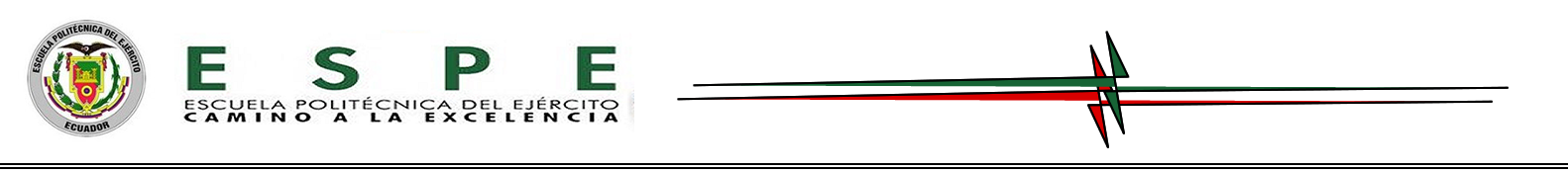 TRABALENGUAS RÍTMICOS
Son juegos  de palabras breves que combinan fonemas similares y que se cantan o recitan   bajo un patrón rítmico.
 
EL GRILLO CRI CRI
CRI CRICRICRI CRI CRO CRO
CRI CRO CRI RO CRI CRO CRI CRI
CRI CRICRICRI CRI CRO CRO
CANTA EL GRILLO SIEMPRE ASÍ

MI TAMBOR DE LATA
RATATATALATA
RATATATARATATA
MI TAMBOR DE LATA
SUENA RATATALATA
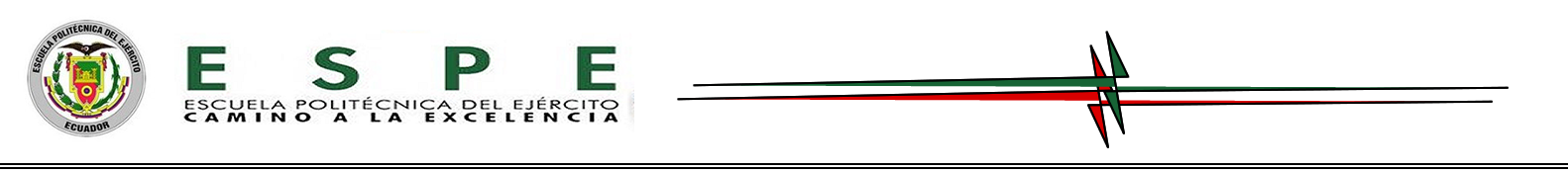 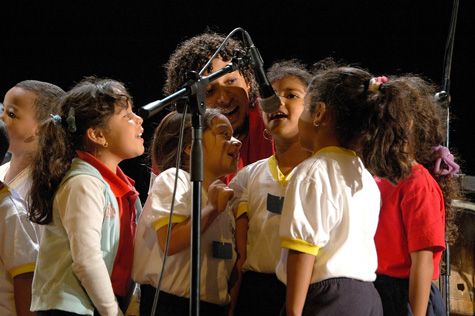 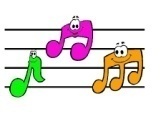 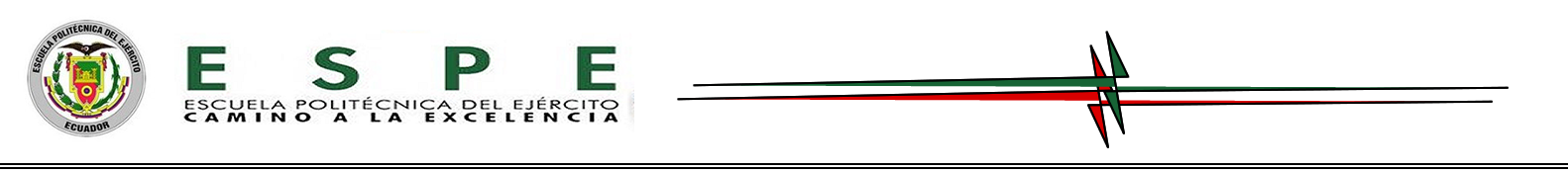 CUIDEMOS DEL BOSQUES
Autor y compositor
MILTON ARIAS TOSCANO 2012
ALLÁ EN LA CORDILLERA
SE VEN BELLOS  SUS PAISAJES
SUS BOSQUES TAN  NATURALES
FLORA Y FAUNA HAY QUE CUIDAR
 
LOS PAJONALES SON VIDA
AHÍ VIVEN Y SE ALIMENTAN
CONEJOS,  LLAMAS, VENADOS,
PUMAS, OSOS Y  AVES MIL.

CUIDEMOS LOS BOSQUES
SON NUESTROS AMIGOS
ELLOS NOS PROTEGERÁN
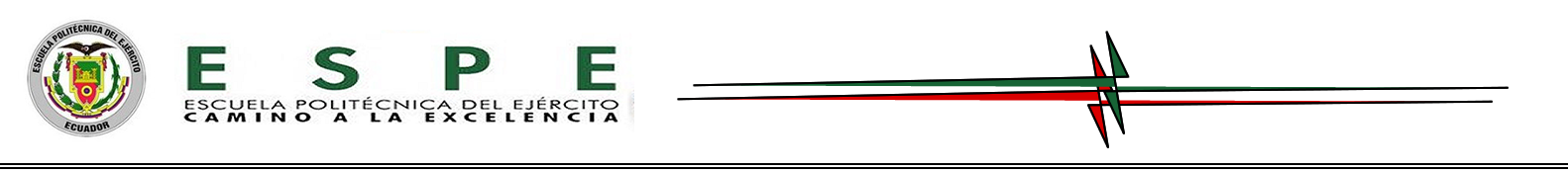 MI CARRITO PICHI
Autor y compositor
MILTON ARIAS TOSCANO 2012
TENGO UN CARRITO MUY PICHI MUY PICHI
TIENE DE TODO Y  ES TODO UN PRIMOR
LAS PUERTAS AMPLIAS
LAS LLANTAS CAJUELA
EL GUARDAFANGOS Y EL VENTILADOR
LINDOS ASIENTOS UN GRAN PARABRISAS
TODO DE CUERO EN SU INTERIOR
TE INVITARÍA A DAR UN PASEO
PERO LE FALTA TAN SOLO EL MOTOR
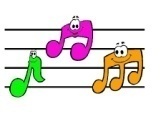 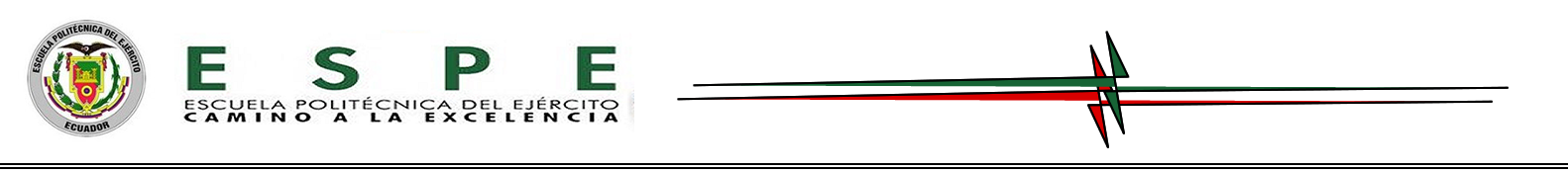 MANO CON MANO
Autor y compositor
MILTON ARIAS TOSCANO
2012
MANO CON MANO…. HOLA
HOMBRO CON HOMBRO…. 
CÓMO ESTÁS?
PALMAS CON PALMAS
Y  UN SALTO JUNTOS
SIEMPRE MI AMIGO TU SERÁS

TOPAMOS   LAS RODILLAS  ..HEY
UNA POR UNA A LA VEZ
VAMOS IZQUIERDAS
VAMOS DERECHAS
SIEMPRE MI AMIGO TU SERÁS
JUNTEMOS LAS  ESPALDAS
Y NOS MOVEMOS SIN PARAR
UNA AGACHADITA
DAMOS MEDIA VUELTA
Y UN ABRAZO FUERTE ME DARÁS
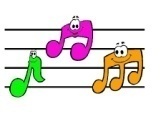 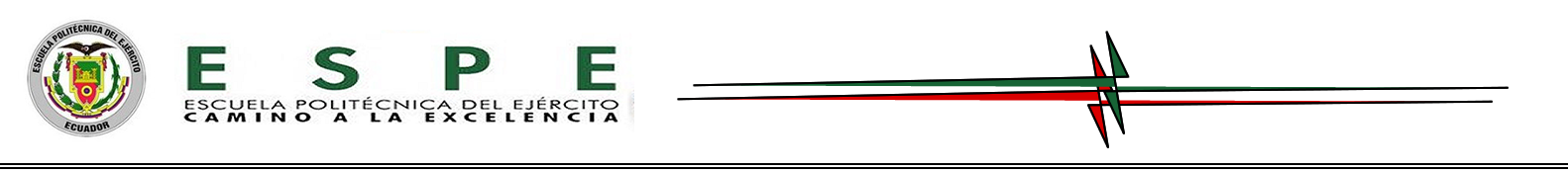 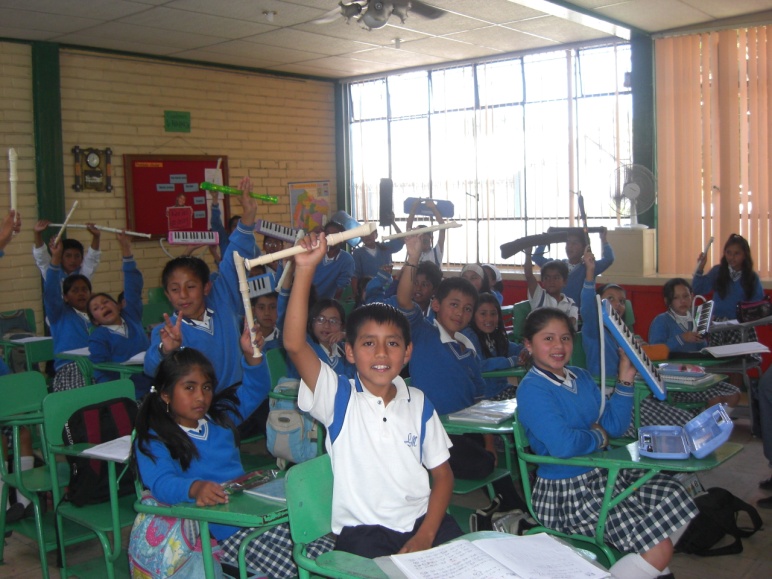 BENEFICIARIOS DIRECTOS
NIÑOS Y NIÑAS DE LAS ESCUELAS FISCALES DE EDUCACIÓN BÁSICA DE SANGOLQUÍ.

DOCENTES DE LAS ESCUELAS DE EDUCACIÓN BÁSICA DE SANGOLQUÍ.


BENEFICIARIOS INDIRECTOS
MIEMBROS DE LA COMUNIDAD DE LA PARROQUIA DE SANGOLQUÍ.

ESTUDIANTES UNIVERSITARIOS DE RECREACIÓN, PEDAGOGÍA MUSICAL Y EDUCACIÓN INICIAL Y BÁSICA.
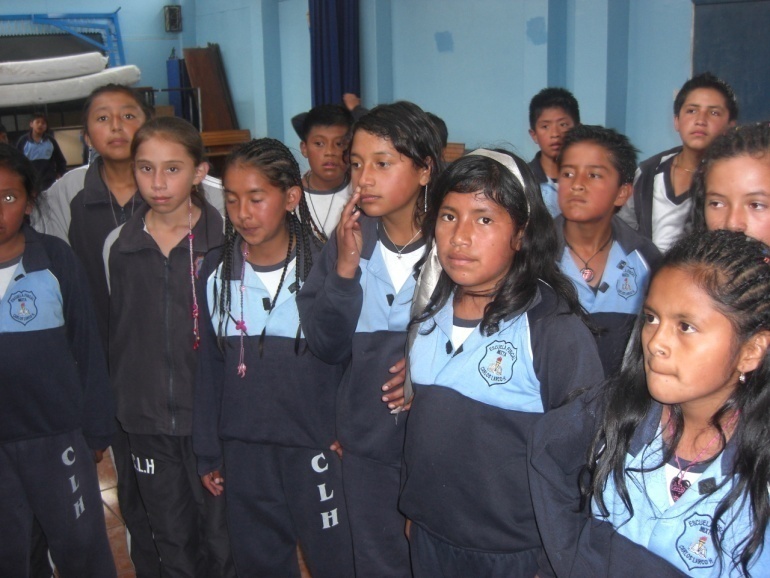 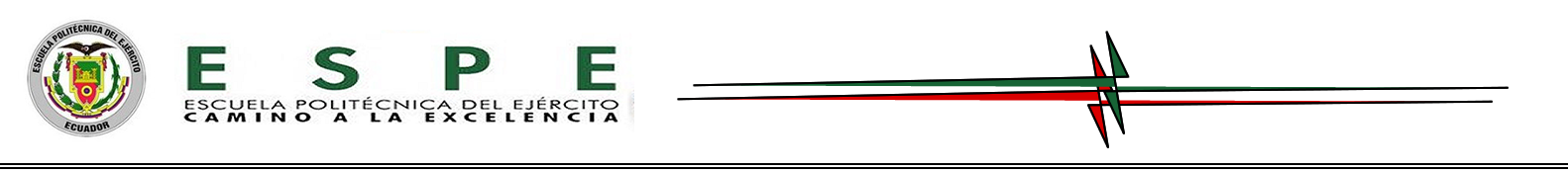 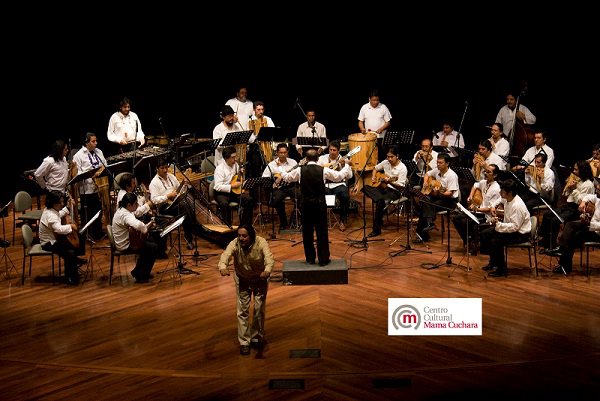 Mi agradecimiento a
Carolina Guarderas
mi esposa 

A la Msc. Ana Tacuri 
Directora de Tesis

A la Dra. Carmita Quishpe 
Coordinadora de la Maestría
 
Al señor Mayor Dr.  Víctor Villavicencio
Docente Oponente
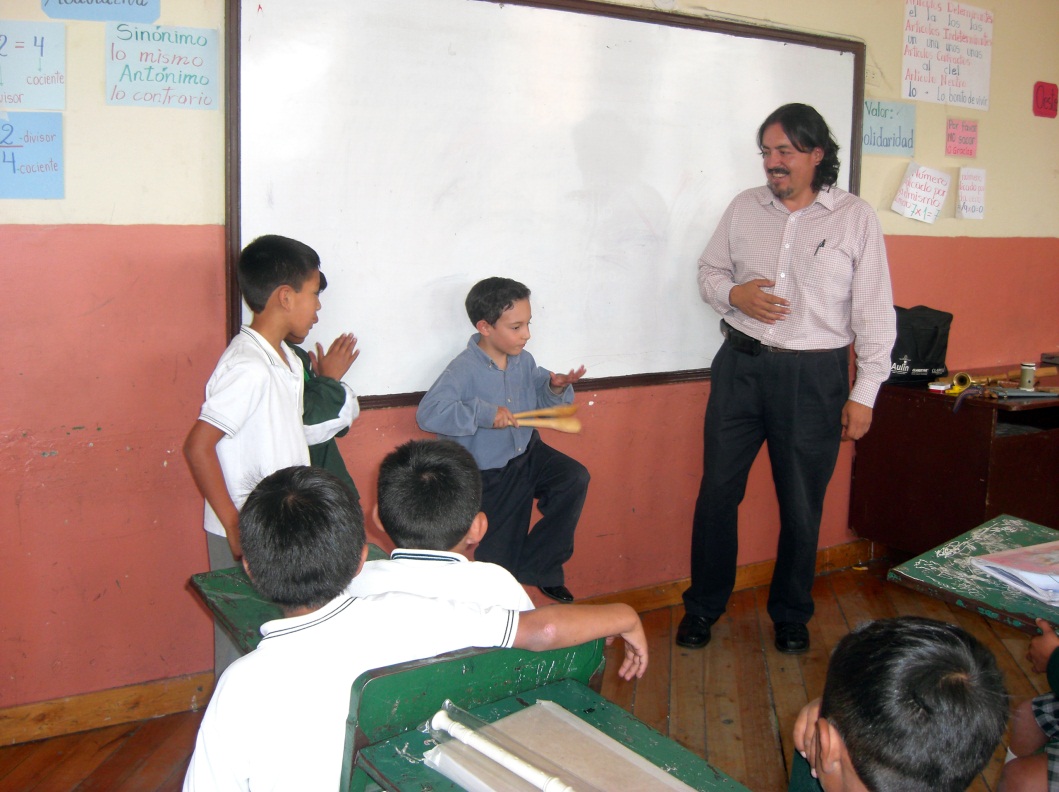 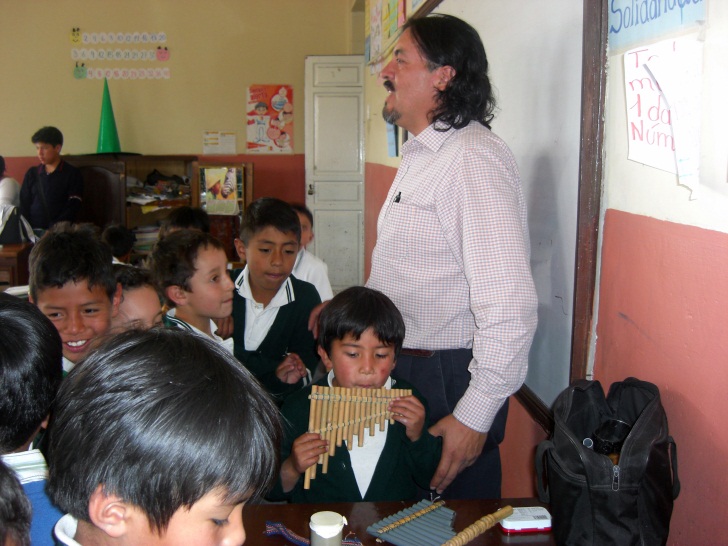 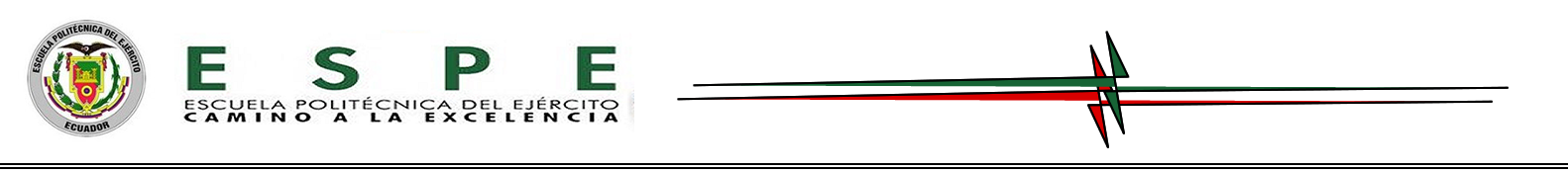 Mi agradecimiento a
Carolina Guarderas
mi esposa 

A la Msc. Ana Tacuri 
Directora de Tesis

A la Dra. Carmita Quishpe 
Coordinadora de la Maestría
 
Al señor Mayor Dr.  Víctor Villavicencio
Docente Oponente
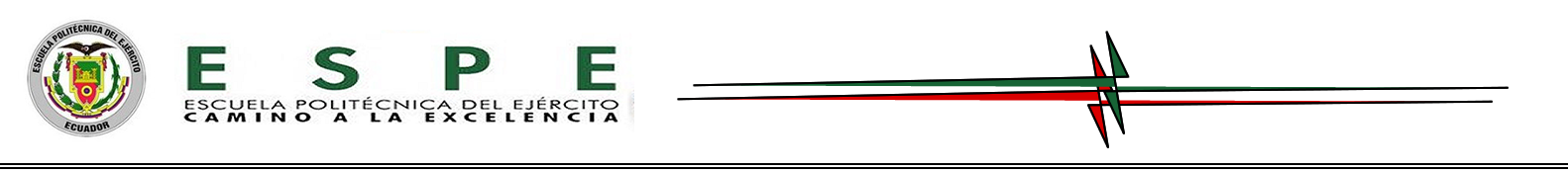 GRACIAS